La fleur du comportement
Fanny pour sobelle06.eklablog.com
Période 1
Du 5/09 au 9/09
Du 19/09 au 23/09
Du 26/09 au 30/09
Du 3/10 au 7/10
Du 10/10 au 14/10
Du 17/10 au 18/10
Du 12/09 au 16/09
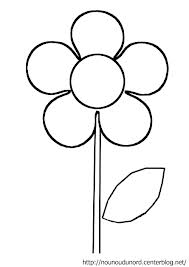 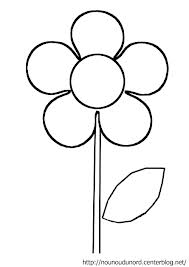 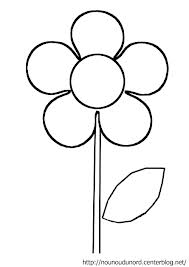 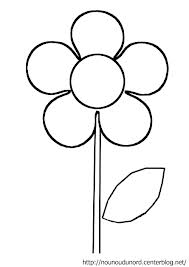 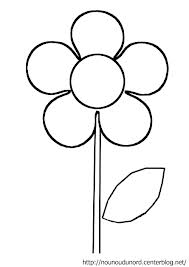 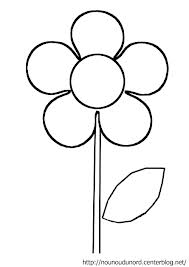 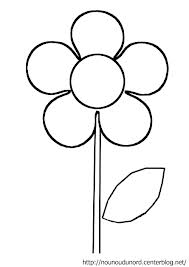 Lundi
Lundi
Lundi
Lundi
Lundi
Lundi
Lundi
Vendredi
Vendredi
Vendredi
Vendredi
Vendredi
Vendredi
Mardi
Mardi
Mardi
Mardi
Mardi
Mardi
Mardi
Mercredi
Mercredi
Mercredi
Mercredi
Mercredi
Mercredi
Jeudi
Jeudi
Jeudi
Jeudi
Jeudi
Jeudi
La fleur du comportement
Fanny pour sobelle06.eklablog.com
Période 2
Du 3/11 au 4/11
Du 14/11 au 18/11
Du 21/11 au 25/11
Du 28/11 au 02/12
Du 5/12 au 9/12
Du 12/12 au 16/12
Du 7 /11 au 11/11
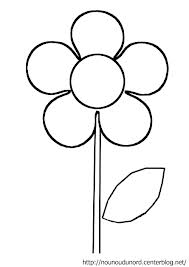 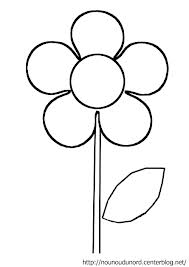 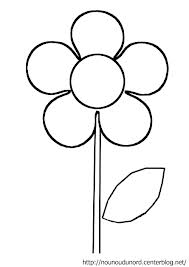 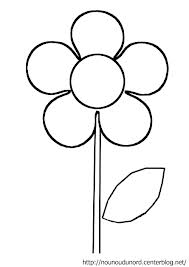 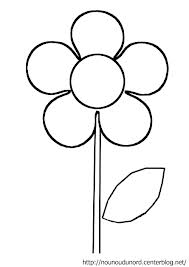 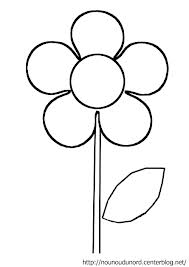 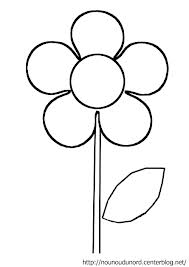 Lundi
Lundi
Lundi
Lundi
Lundi
Lundi
Vendredi
Vendredi
Vendredi
Vendredi
Vendredi
Vendredi
Vendredi
Mardi
Mardi
Mardi
Mardi
Mardi
Mardi
Mercredi
Mercredi
Mercredi
Mercredi
Mercredi
Mercredi
Jeudi
Jeudi
Jeudi
Jeudi
Jeudi
Jeudi
Jeudi
La fleur du comportement
Fanny pour sobelle06.eklablog.com
Période 3
Du 3/01 au 6/01
Du 16/01 au 20/01
Du 23/01 au 27/01
Du 30/01 au 03/02
Du 9/01 au 13/01
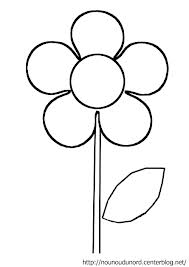 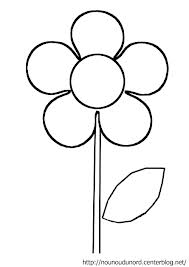 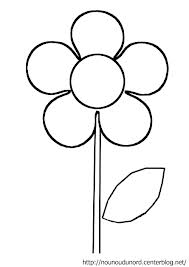 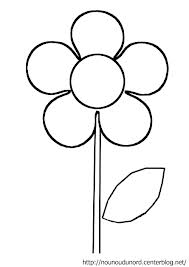 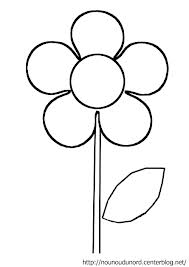 Lundi
Lundi
Lundi
Lundi
Vendredi
Vendredi
Vendredi
Vendredi
Vendredi
Mardi
Mardi
Mardi
Mardi
Mardi
Mercredi
Mercredi
Mercredi
Mercredi
Mercredi
Jeudi
Jeudi
Jeudi
Jeudi
Jeudi
La fleur du comportement
Fanny pour sobelle06.eklablog.com
Période 4
Du 20/02 au 24/02
Du 6/03 au 10/03
Du 13/03 au 17/03
Du 20/03 au 24/03
Du 27/03 au 31/03
Du 27/02 au 03/03
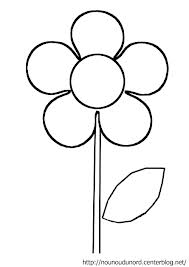 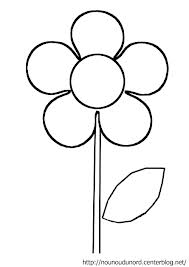 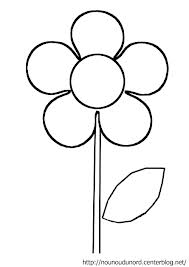 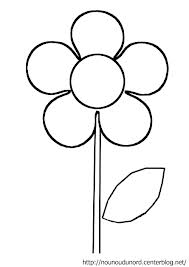 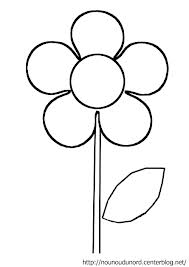 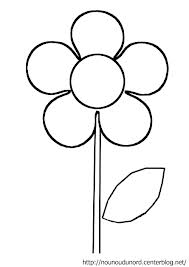 Lundi
Lundi
Lundi
Lundi
Lundi
Lundi
Vendredi
Vendredi
Vendredi
Vendredi
Vendredi
Vendredi
Mardi
Mardi
Mardi
Mardi
Mardi
Mardi
Mercredi
Mercredi
Mercredi
Mercredi
Mercredi
Mercredi
Jeudi
Jeudi
Jeudi
Jeudi
Jeudi
Jeudi
La fleur du comportement
Fanny pour sobelle06.eklablog.com
Période 5
Du 01/05 au 05/05
Du 08/05 au 12/05
Du 15/05 au 19/05
Du 22/05 au 26/05
Du 29/05 au 02/06
Du 18/04 au 21/04
Du 24/04 au 28/04
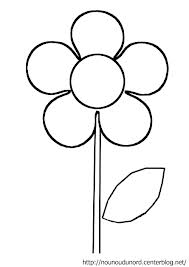 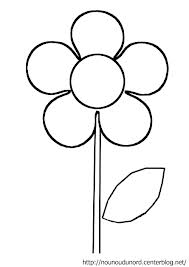 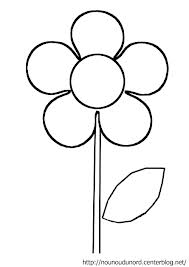 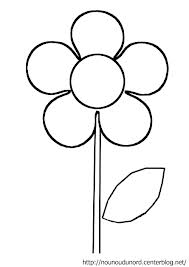 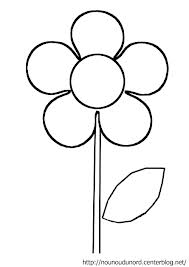 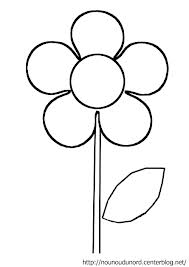 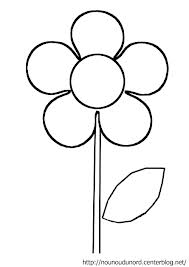 Lundi
Lundi
Lundi
Lundi
Lundi
Lundi
Vendredi
Vendredi
Vendredi
Vendredi
Vendredi
Vendredi
Vendredi
Mardi
Mardi
Mardi
Mardi
Mardi
Mardi
Mardi
Mercredi
Mercredi
Mercredi
Mercredi
Mercredi
Mercredi
Mercredi
Jeudi
Jeudi
Jeudi
Jeudi
Jeudi
Jeudi
Jeudi
La fleur du comportement
Fanny pour sobelle06.eklablog.com
Période 5 suite
Du 19/06 au 23/06
Du 26/06 au 30/06
Du 03/07 au 07/07
Du 05/06 au 09/06
Du 12/06 au 16/06
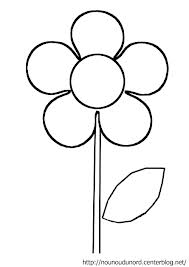 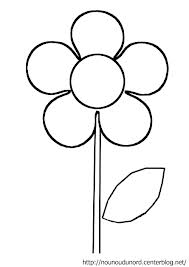 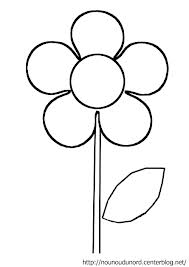 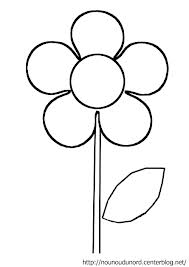 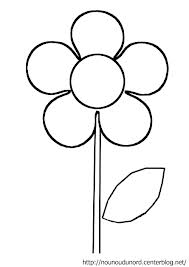 Lundi
Lundi
Lundi
Lundi
Vendredi
Vendredi
Vendredi
Vendredi
Vendredi
Mardi
Mardi
Mardi
Mardi
Mardi
Mercredi
Mercredi
Mercredi
Mercredi
Mercredi
Jeudi
Jeudi
Jeudi
Jeudi
Jeudi